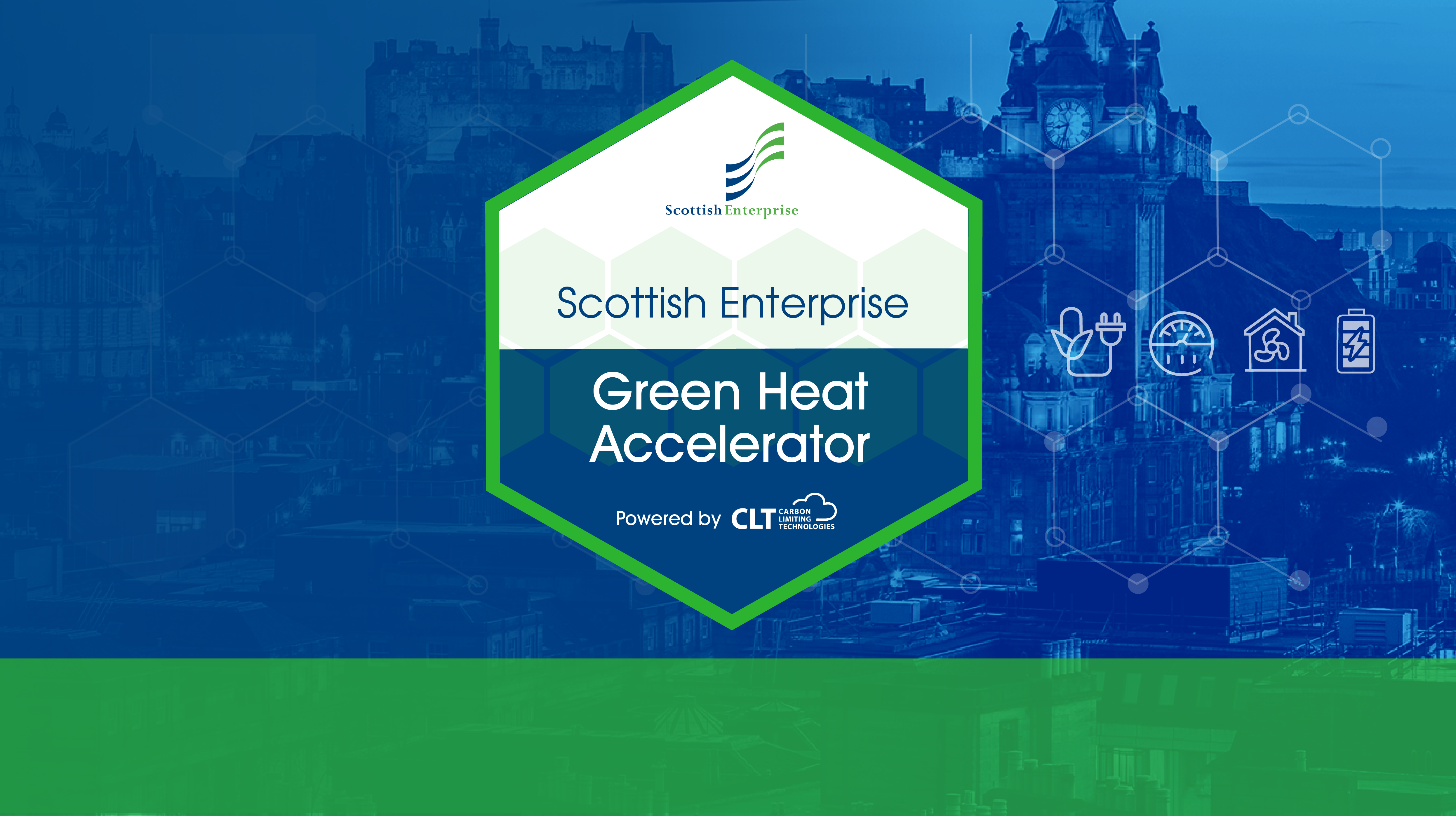 Workshop 13 –building teams
13th December 2022
Growing pains – every company feels them
Characteristics	From (past)	            To (future)
Revenue	<£1m	               >£10m?	
Staff	<10	                >50
Offices	1	              50% WFH “20+ offices”
Countries	1	                   3
Product portfolio	1	                   3
Ouch!
A classic growth challenge –  how do we build the team as we face an exponential rise in complexity?
Organisational challenges:
Used to know everyone personally
Relationships were able to substitute for process and formality
Shared value and trust – built up over many years held business together (but can no longer substitute for more formal mechanisms as scale increases)
Lot of tacit knowledge and know how – not written down
Self assessment
Example – how you might build up a team – what will be the right sequence for you? Not everyone has to be full-time from day 1
For larger businesses – replace this scale with time or revenue
Useful starting points for team build up:
What is the set of people and skills needed at our next funding point (and the one after that)?
Given our current team what is the next role we need?
Which roles can start part-time and then become full time?
Building our team - tool
Tackling growing pains – areas for discussion
Build processes – delegation is not a process (as it will come back to you) over time you will need:
Sales order handling/ Customer Service
Delivery, installation and maintenance
Order to cash
Hiring and review
Work force planning (schedules, timetables etc)
HR basics (payroll, holidays, sick leave)
Plan for specialisation
Smaller businesses have to have generalists
Bigger businesses can’t run with only generalists
Collect information digitally – boring, painstaking but crucial
Start in the cloud
Customer info and order management
Purchases
etc
Deliberately build the sort of ways or working and culture you want
It won’t happen automatically for newcomers (esp if they have worked elsewhere)
Confidential
6
Hiring people full-time is only one way to access the skills you need (and often not the best)
Alternative to hiring
Try before you buy – capability and fit
Compare – don’t just assume that Jerome will be a great sales person because he was a good technician
Start with part-time people for certain roles (e.g. part-time finance director)
Use fixed term contract – which you can convert to employment
Use associates/freelancer – there is a bit market out there
Don’t assume a good early stage person is right for later stages – even in the same role

Risks of hiring
Costly (to recruit)
Slow and time consuming
Error rate can be high – which really matters in a small company
Confidential
7
Instructions
Reflect on your stage of business development
What are the 1-2 biggest challenges in building up your team?
What currently is your solution?
We will go round each person and give feedback/comment
Confidential
8
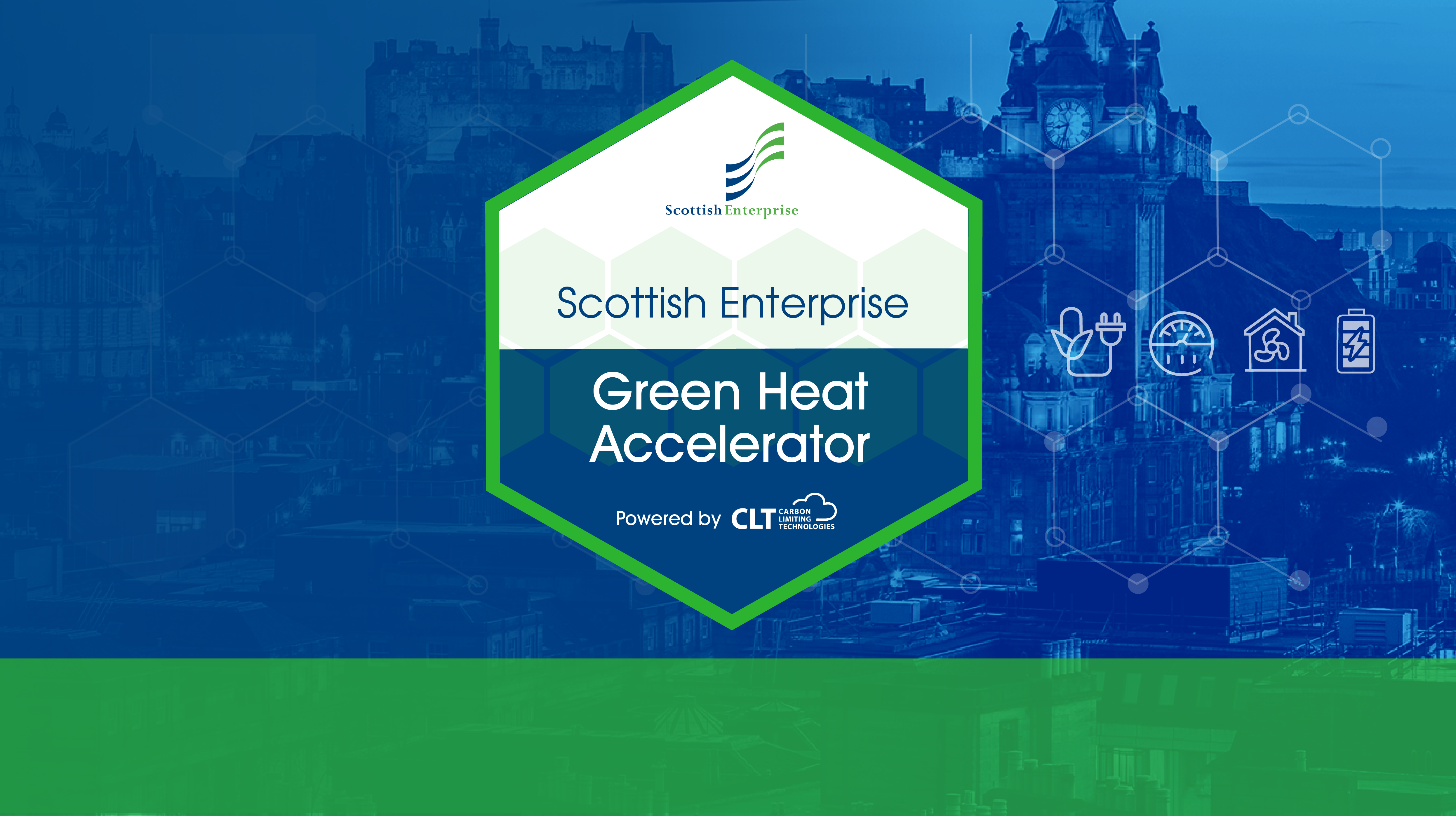 Questions?
Agenda
Gate manager roles – “Moments of truth”
Cost of Quality intro and pre-work
Selecting first customers
10
Gate managers and delegated responsibilities
Get a second hand one for £1
Agenda
Gate manager roles – “Moments of truth”
Cost of Quality intro and pre-work
Selecting first customers
12
Why is this a quality issue? Muda
Cost of quality – a true story
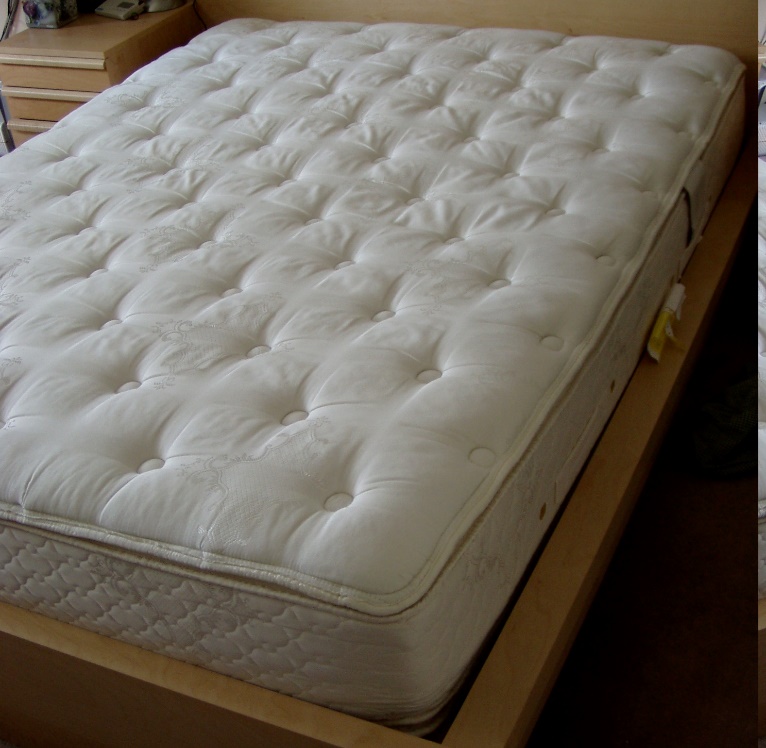 Why are mattresses returned?
Why are mattresses returned? Too hard, too soft mainly?
What happens? – they get filthy in the van or in the warehouse when being returned

What are the costs
Cost of processing the refund
Wholesale cost of the mattress
Pick up cost
Warehousing & labour cost
Landfill/environmental disposal cost
Delivery of the next mattress………
“Almost all returned mattresses have to go to land fill/recycling”

Logistics Head – UK e-commerce business
13
“Muda” – Waste – the cornerstone of the quality movement
The 7 forms of muda (from the Toyota Production System – lean manufacturing):

    Waste of overproduction (largest waste)
    Waste of time on hand (waiting)
    Waste of transportation
    Waste of processing itself
    Waste of stock at hand
    Waste of movement
    Waste of making defective products
14
COST OF QUALITY – error in the warehouse or poor sizing instructions on the web (1)
Picking £1
Packaging £1
Delivery £4
Online order
Pick & Pack
Delivery
Customer
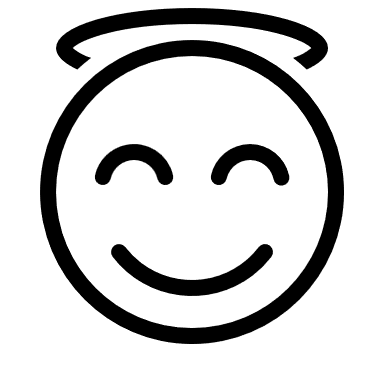 Right first time

Cost = 1+1+4 = £6
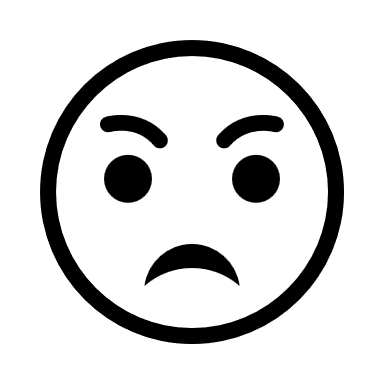 Right second time

First Fulfilment Cost = 1+1+4 = £6

Return & repack = 4+2+2+1 = £9

Second fulfilment = 1+1+4 = £6

Total = 6+9+6 = £21
Repack
Unpack, check
Return
Repack £2
Packaging £1
Unpack & check £2
Delivery £4
Doesn’t fit
15
COST OF QUALITY – error in the warehouse or poor sizing instructions on the web (2)
Right first time
Price of item (inc del) 	£30
Cost of item		£15
Fulfilment		£6
Overhead		£4
Profit			£5
Right second time
Price of item (inc del)	£30
Cost of item		£15
Fulfilment 1		£6
Return/repack		£9
Fulfilment 2		£6
Overhead		£4
Profit			-£10
Overlooked  cost
16.7% profit
What is the equivalent in your company?
Data entry error – giving rise to a complaint and investigation?
Incomplete customer information capture – have to go back and ask again?
-33.3% profit
16
Most processes have a different levels of quality problem
17
Expanding costs of HR processes with problems - example
Cost of quality for minor and “nightmare” occurrences
230
770
18
Homework – Cost of Quality
Select an activity or process Booking a holiday (if you remember how)
Sales process
Operations process
Internal HR or finance process
Set out the main steps
When things go right first time (“happy path”)
When there are minor issues
When there are nightmare issues
Reflect on why things go wrong and what some systemic solutions might be (i.e. that remove the possibility of that issue arising)
Use the template provided (next page)
For extra “gold star” try costing the orange and red routes
For 2 extra gold stars – work out how often the minor and nightmare costs arise – and you can calculate the total cost of quality
19
Cost of QualityProcess:______________
Right First Time Process
Minor Problems
Process
Nightmare Problems
Process
Reflections: What could be done to systemically avoid these issues? What lessons are there for you?
20
Agenda
Gate manager roles – “Moments of truth”
Cost of Quality intro and pre-work
Selecting first customers
21
Criteria for identifying strategic sales/first sale – a checklist
Value of the customer
Financial 
Reputation/Reference
Breadth of application/Focus of application
Can they use our innovation in multiple ways
Is there a good starting point for us to work on?
Empathy with customer – can we work together?
Location – close enough (right time zone?)
Your priority in their world
Their other commitments
Use the tool on the next page to compare and prioritise potential first customers
Once you start thinking this way it allows you to assess, formulate a hypothesis – which customers are strategic for us?
Strategic Customer Tool – use this to compare and prioritise potential strategic customers
23
Other factors may also influence your choice of first customer: Understanding the end user buying process and buying factors?
Buying processes: 
Who are the decision makers, what’s the budget limit?
Buying factors:  
Is your solution valued  for cost reduction, performance improvement  capacity expansion?
Impact: 
What’s the level of impact on clients operation? 
What’s the relative importance in the project hierarchy? 
Other
Finance or purchase agreements, Warranties, installation & commissioning considerations, decision time frames, references.